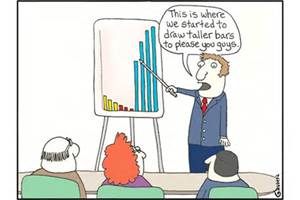 Chapter  3
Displaying and Summarizing Quantitative Data
Dealing With a Lot of Numbers…
How does summarizing the data help when we look at large sets of quantitative data?
What do you think the best thing to do is?
Make a picture!
We can’t use bar charts or pie charts for quantitative data.
Those displays are for what kind of variables?
Categorical.
Histograms: Displaying the Distribution of Earthquake Magnitudes
First, slice up numbers covered by the quantitative variable into equal-width piles called bins.
The counts in the bins give the distribution of the quantitative variable.
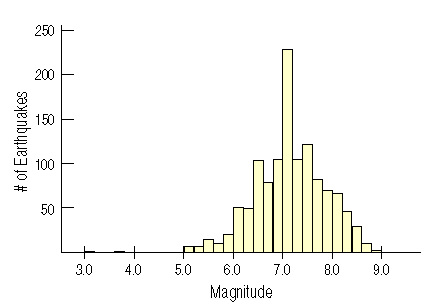 Histograms: Displaying the Distributionof Earthquake Magnitudes (cont.)
A histogram plots the bin counts as the heights of bars           (like a bar chart).
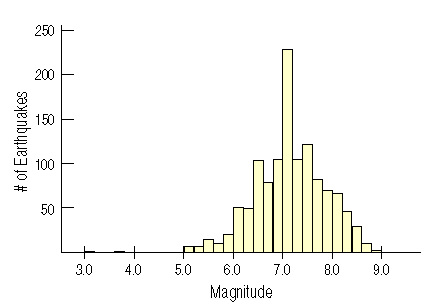 Histograms: Displaying the Distributionof Earthquake Magnitudes (cont.)
A relative frequency histogram displays the percentage of cases in each bin instead of the count.

Here is a relative                                                                                  frequency histogram of                                                                       earthquake magnitudes:
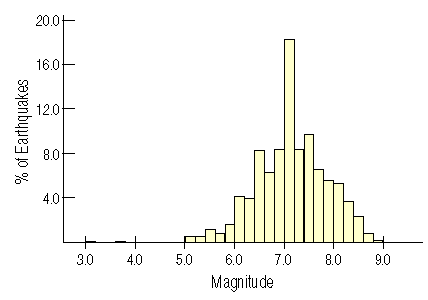 Stem-and-Leaf Displays
Stem-and-leaf displays show the distribution of a quantitative variable, like histograms do.

The difference is that it displays the individual values.

Stem-and-leaf displays contain all the information found in a histogram and, when carefully drawn, satisfy the area principle and show the distribution.
Compare the histogram and stem-and-leaf display for the pulse rates of 24 women at a health clinic. Which graphical display do you prefer?
Stem-and-Leaf Example
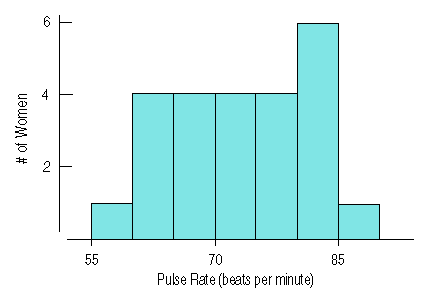 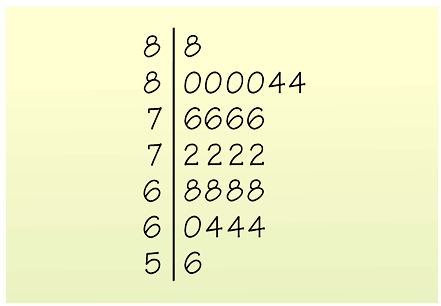 Pulse Rate
Key 8Ι8 means 88 beats per minute
How are the two graphs similar?
How are they different?
Stem-and-Leaf Example
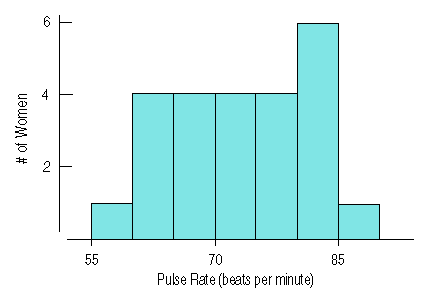 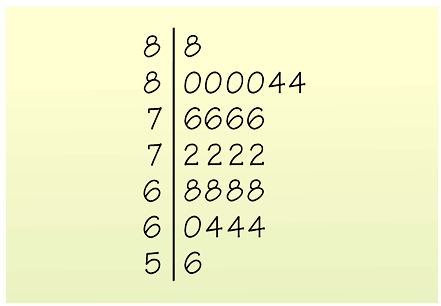 Pulse Rate
Key 8Ι8 means 88 beats per minute
Constructing a Stem-and-Leaf Display
First, cut each data value into leading digits (“stems”) and trailing digits (“leaves”). 

Use the stems to label the bins.

Use only one digit for each leaf—either round or truncate the data values to one decimal place after the stem.
Dotplots
A dotplot places a dot along an axis for each case in the data.
This dotplot shows Kentucky Derby winning times, plotting each race as its own dot.
You might see a dotplot displayed horizontally or vertically.
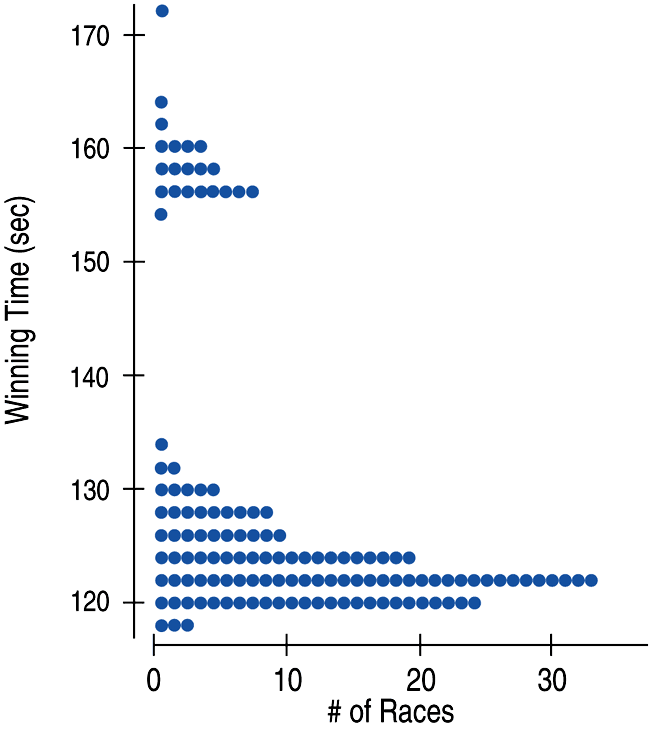 Think Before You Draw, Again
Remember the “Make a picture” rule? 
Think carefully about which type of display to make.
Before making a stem-and-leaf display, a histogram, or a dotplot, check the
Quantitative Data Condition: The data are values of a quantitative variable whose units are known.
Classwork:
Creating different types of displays from “Siblings Data”
Homework:
Part 1 (Due tomorrow): Finish the “Siblings” activity from class
Part 2 (Due ?):
Read Chapter 3
Guided Reading
Shape, Center, and Spread
When describing a distribution, make sure to always TELL about three things: 
Shape
Center
Spread
What is the Shape of the Distribution?
Does the histogram have a single, central hump or several separated humps?
Is the histogram symmetric?
Do any unusual features stick out?
1. Humps
Humps in a histogram are called modes.
Histograms with one main peak are unimodal
Histograms with two peaks are bimodal
Histograms with three or more peaks are called multimodal.
A bimodal histogram:
Humps (cont.)
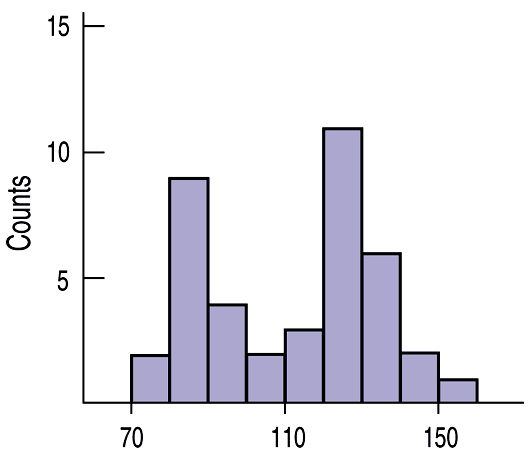 Humps (cont.)
A histogram in which all the bars are approximately the same height is called uniform.
There isn’t any mode.
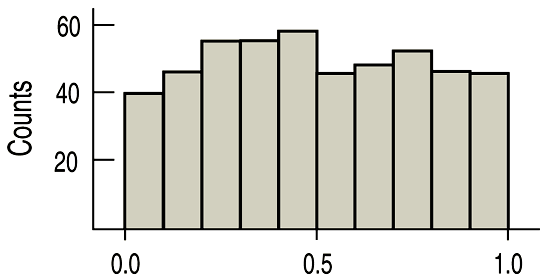 2. Symmetry
If you can fold the histogram down the middle and have the edges match pretty closely, the histogram is symmetric.
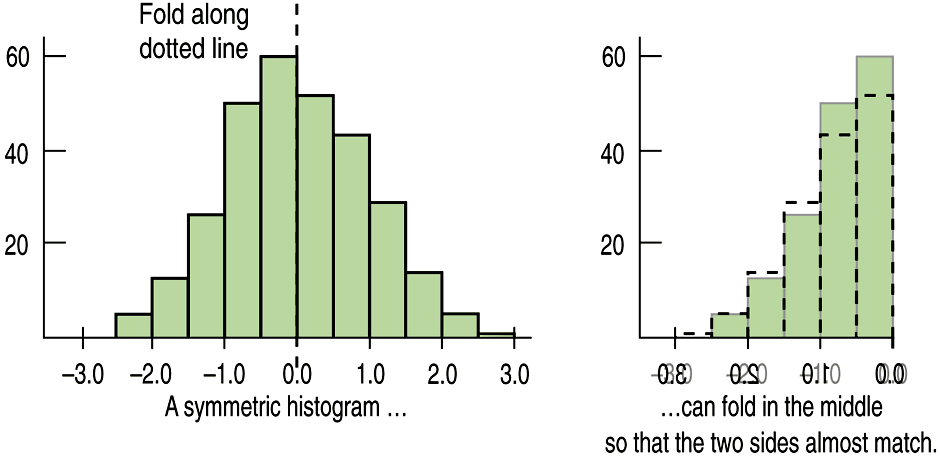 Symmetry (cont.)
The thinner ends of a distribution are called the tails. 
If one tail stretches out farther than the other, the histogram is skewed to the side of the longer tail.
The histogram on the left is skewed left.
The histogram on the right is said to be skewed right.
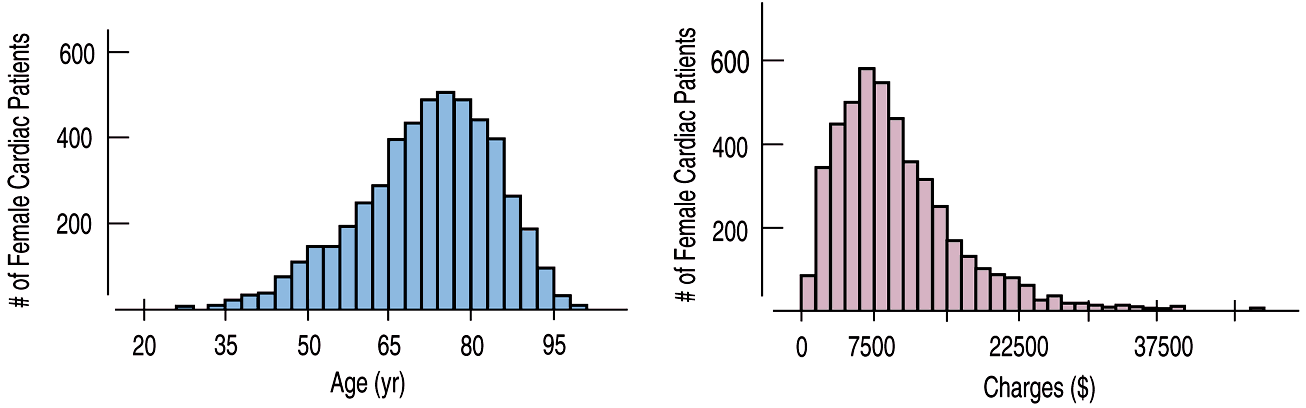 3. Anything Unusual?
Sometimes it’s the unusual features that tell us something interesting about the data.
You should always mention any outliers that stand away from the body of the distribution.
Are there any gaps in the distribution? If so, we might have data from more than one group.
Anything Unusual? (cont.)
The following histogram has outliers—
There are three cities in the leftmost bar:
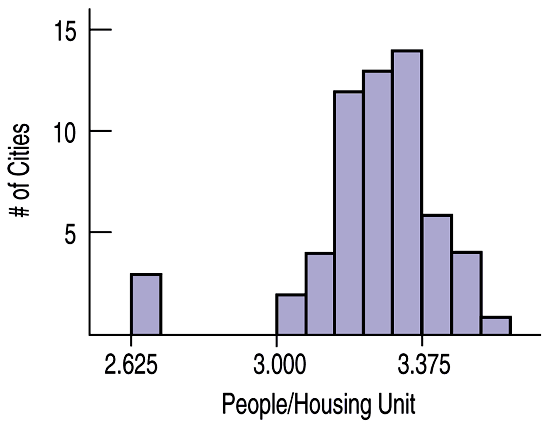 Classwork/Homework
Pg 73 – 74
Exercises: 5 – 10
Where is the Center of the Distribution?
If you had to pick a single number to describe all the data what would you pick?
If a histogram is unimodal and symmetric, where is the center? 
It’s right in the middle.
If a histogram is skewed or has more than one mode, where is the center?
This is not so easy...
Center of a Distribution -- Median
The median is the value with exactly half the data values below it and half above it.
It is the middle data                                                      value (once the data                                                   values have been                                                 ordered) that divides                                                     the histogram into 					two equal areas
It has the same units					as the data
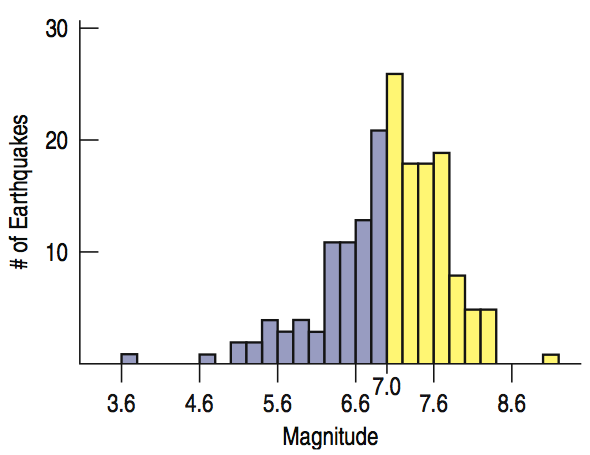 How Spread Out is the Distribution?
Variation matters, and Statistics is about variation.
Are the values of the distribution tightly clustered around the center or more spread out?
Always report a measure of spread along with a measure of center when describing a distribution numerically.
Spread: Home on the Range
The range of the data is the difference between the maximum and minimum values: 
Range = max – min
What do you think the disadvantage of the range is?
A single extreme value can make it very large and, thus, not representative of the data overall.
Spread: The Interquartile Range
The interquartile range (IQR) lets us ignore extreme data values and concentrate on the middle of the data.
To find the IQR, we first need to know what quartiles are…
Spread: The Interquartile Range (cont.)
Quartiles divide the data into four equal sections. 
One quarter of the data lies below the lower quartile, Q1
One quarter of the data lies above the upper quartile, Q3.
The quartiles border the middle half of the data.

The difference between the quartiles is the interquartile range (IQR), so 
IQR = upper quartile – lower quartile
Spread: The Interquartile Range (cont.)
The lower quartile is what percentile of the data?
25th 
The upper quartile is what percentile of the data?
75th 
The IQR contains what percentage of the values of the distribution?
 The middle 50% of the values of the distribution.
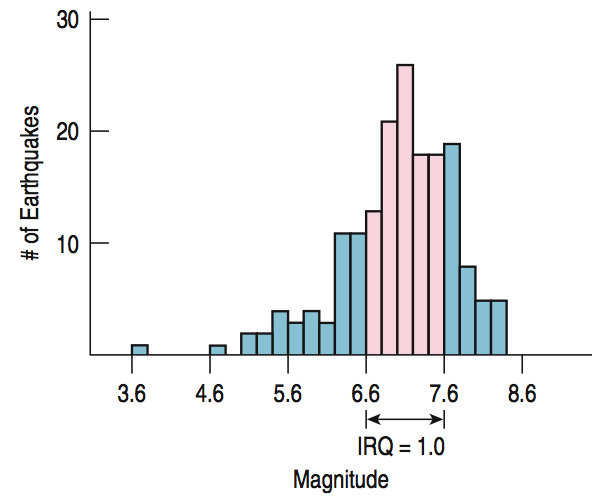 5-Number Summary
The 5-number summary of a distribution reports its median, quartiles, and extremes (maximum and minimum)
The 5-number summary for the recent tsunami earthquake Magnitudes looks like this:
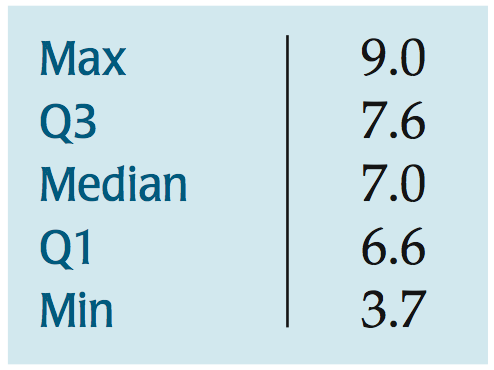 Summarizing Symmetric Distributions -- The Mean
When we have symmetric data, there is an alternative other than the median. What do you think it is?
The average or mean of the data.
The formula says that to find the mean, we add up all the values of the variable and divide by the number of data values, n.
Summarizing Symmetric Distributions -- The Mean (cont.)
The mean feels like the center because it is the point where the histogram balances:
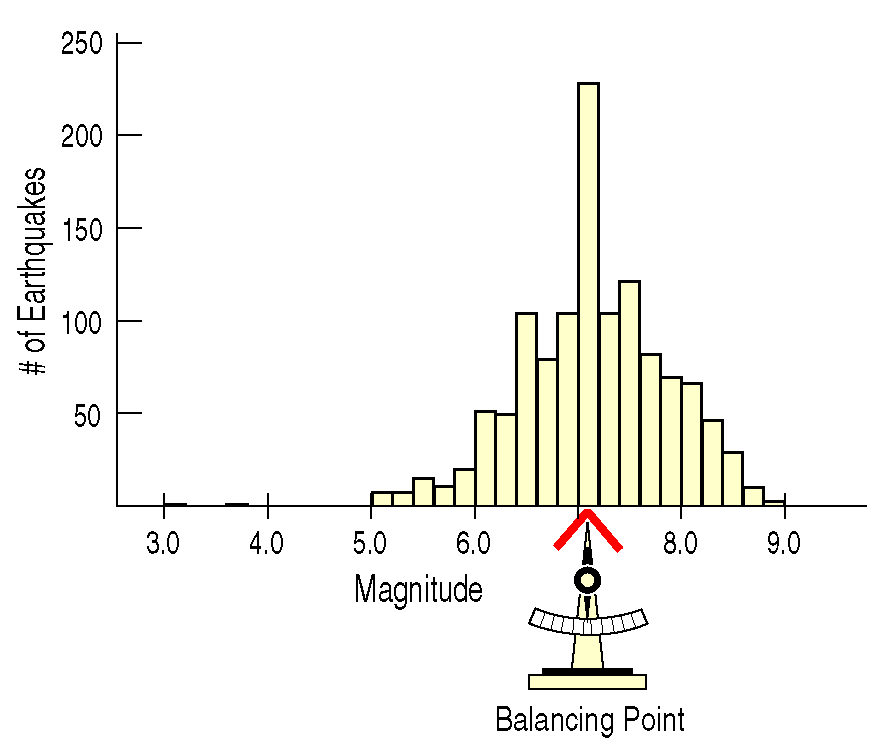 Mean or Median?
If the data is skewed, would you use the mean or median as a measure for the center? Why?
The median because it considers only the order of values. It is resistant to values that are extraordinarily large or small.
Mean or Median?
To choose between the mean and median, start by looking at the data.  
If the histogram is symmetric and there are no outliers, use the mean.  
However, if the histogram is skewed or with outliers, you are better off with the median.
Classwork/Homework
Measuring Shape and Center Worksheet
Classwork:
Creating Boxplots Activity
Matching Boxplots to Histograms Activity (Cards)
Homework:
Continue Reading Chapter 3
Chapter 3 Guided Reading
Classwork:
Distributions: Graph and Describe
What About Spread? The Standard Deviation
Add all  data
Total number of data
What About Spread? The Standard Deviation
What About Spread? The Standard Deviation
What About Spread? The Standard Deviation
What About Spread? The Standard Deviation
What about finding the mean, variance and standard deviation of a sample?
What about finding the mean, variance and standard deviation of a sample?
Thinking About Variation
Since Statistics is about variation, spread is very important.
 Measures of spread help us talk about what we don’t know.
When the data values are tightly clustered around the center of the distribution, the IQR and standard deviation will be small.
When the data values are scattered far from the center, the IQR and standard deviation will be large.
Tell -- Draw a Picture
When “telling” about quantitative variables start by making a histogram or stem-and-leaf display and discuss the shape of the distribution.
Tell -- Shape, Center, and Spread
ALWAYS report the shape of its distribution, along with a center and a spread.
If the shape is skewed, report the median and IQR.
If the shape is symmetric, report the mean and standard deviation and possibly the median and IQR as well.
Tell -- What About Unusual Features?
If there are multiple modes, try to understand why.
 If you identify a reason for the separate modes, it may be good to split the data into two groups.
If there are any clear outliers and you are reporting the mean and standard deviation, report them with the outliers present and with the outliers removed. The differences may be quite revealing.
Note: The median and IQR are not likely to be affected by the outliers.
Classwork:
Activity: Matching Statistics and Graphs
Homework:
Pg 76, Exercise: 22
Remember to Continue Working on Guided Reading
What Can Go Wrong?
Don’t make a histogram of a categorical variable—bar charts or pie charts should be used for categorical data.

Don’t look for shape,                                                                                                        center, and spread                                                                                                    of a bar chart.
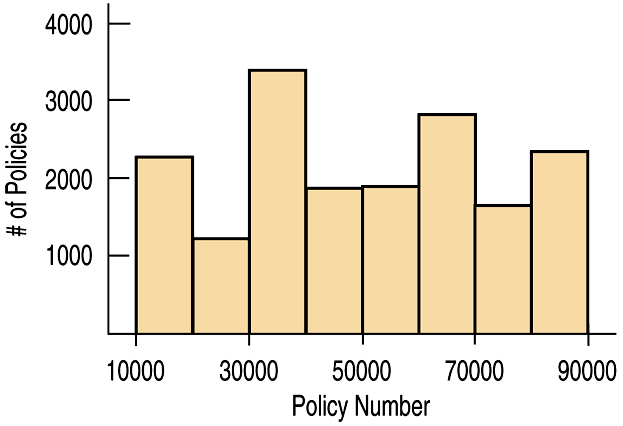 What Can Go Wrong? (cont.)
Don’t use bars in every display—save them for histograms and bar charts.
Below is a badly drawn plot and the proper histogram for the number of juvenile bald eagles sighted in a collection of weeks:
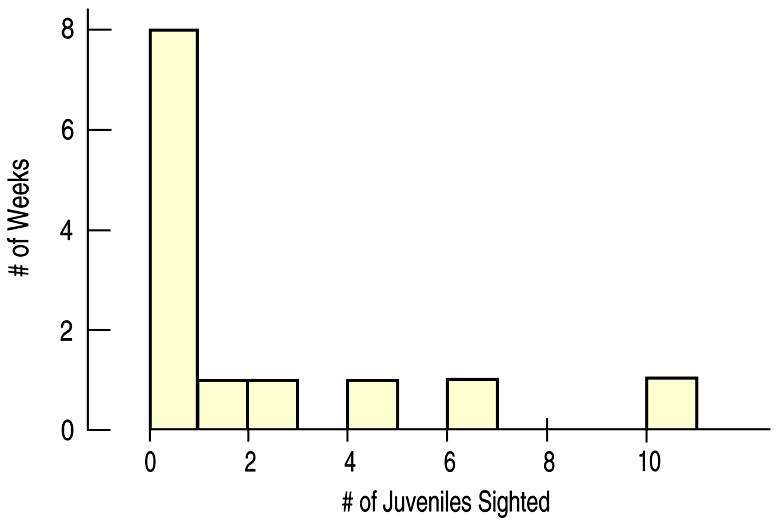 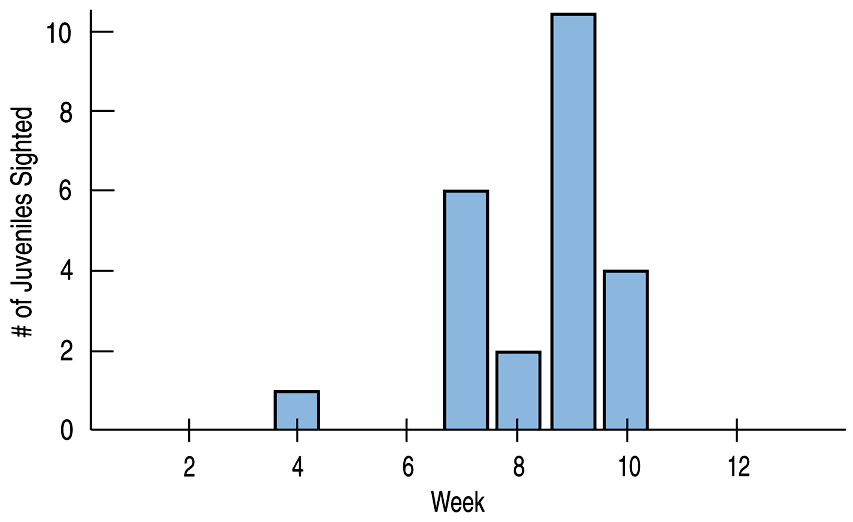 What Can Go Wrong? (cont.)
Choose a bin width appropriate to the data.
Changing the bin width changes the appearance of the histogram:
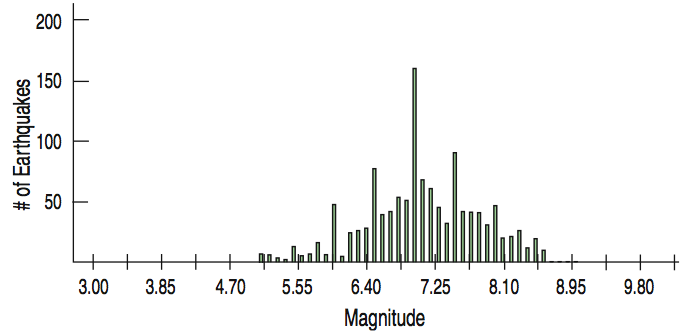 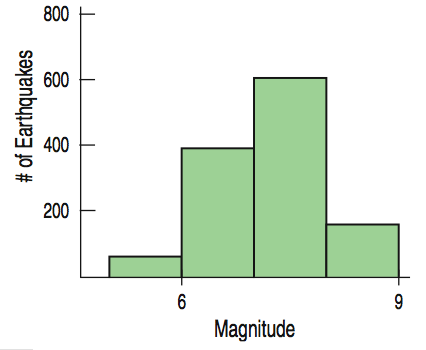 What Can Go Wrong? (cont.)
Don’t forget to do a reality check – don’t let the calculator do the thinking for you.
Don’t forget to sort the values before finding the median or percentiles.
Don’t worry about small differences when using different methods.
Don’t compute numerical summaries of a categorical variable.
Don’t report too many decimal places.
Don’t round in the middle of a calculation.
Watch out for multiple modes
Beware of outliers
Make a picture … make a picture . . . make a picture !!!
What have we learned?
We’ve learned how to make a picture for quantitative data to help us see the story the data have to Tell.
We can display the distribution of quantitative data with a histogram, stem-and-leaf display, dotplot, or boxplot
We’ve learned how to summarize distributions of quantitative variables numerically.
Measures of center for a distribution include the median and mean.
Measures of spread include the range, IQR, and standard deviation.
Use the median and IQR when the distribution is skewed.  Use the mean and standard deviation if the distribution is symmetric.
What have we learned? (cont.)
We’ve learned to Think about the type of variable we are summarizing.
All methods of this chapter assume the data are quantitative.
The Quantitative Data Condition serves as a check that the data are, in fact, quantitative.
Classwork:
1. Using 1-var stats
2. Creating Ogives
3. Matching Ogives to Histograms
Homework:
Pg 75 – 78, Exercises: 18, 20, 24, 26, 33, 41